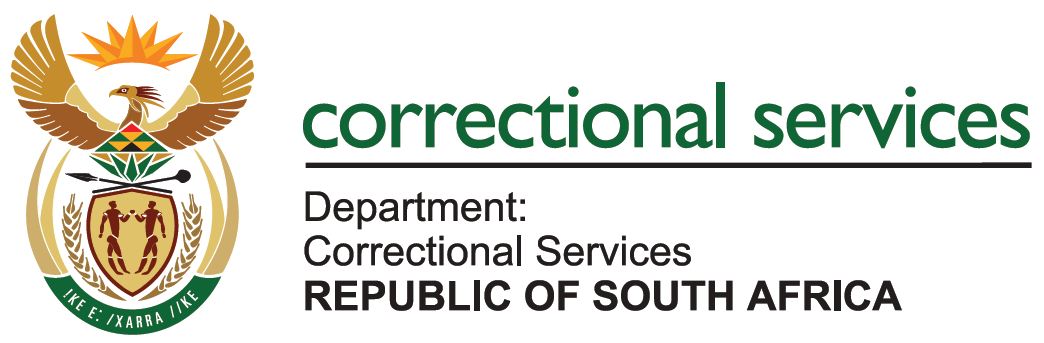 Portfolio Committee on Justice and Correctional Services   12 March 2021
Briefing:  Management of Remand Detainees with Bail of Less than R1000 & Managing COVID-19 in Remand Detention
Index
Remand detainees with Bail of less than R1000
Positioning of Remand Detention within DCS 
Bail Categories
Overview of  Remand Detainees: Quarterly Trends: January 2018 – January 2021
3.1	Regional distribution: January 2018 – January 2021
3.2	Overview of  Remand Detainees: January 2018 to January 2021
Legislative and Policy Framework
Bail Payment
Alternatives management of RD as per the Legislation during Covid 19
Bail Review and s49G Applications
Analysis of RDs who stay in detention with an option of bail
Conclusion
1. Positioning of Remand Detention within DCS
NON-CUSTODIAL  (Community Corrections)
CUSTODIAL (Detained Inmates)
Sentenced
Further Charges
Determinate sentences
Short Term: 0-24 months
>24 months (effective  sentence
Habitual Criminals
Dangerous Criminals
Sec 276 cases of the  CPA (Clearly stipulated  sentence conditions)
Fines
Lifers
Periodic
G306 (Parole Violators)
Day Parolees
Unsentenced
Awaiting Trial Persons
Ex-offenders 
Victims of Crime
Sentenced
Probationers
Parolees
Unsentenced
Remand Detainees (RDs)
State Patients
(Involuntary Mental Health Care Users & Deportation group:  
no longer detained)
Facilities
218 Community Corrections offices 
135 Service Points 
8 Half Way House
Facilities
244) 
235 functional?

RDs detained in 125 facilities (01 Oct 2019 analysis)
Positioning of Remand Detention within DCS
3.	OBJECTIVES OF BAIL PROTOCOL
The objectives of the Protocol are to —
Promote, facilitate and regulate cooperation between  Correctional Services, the Prosecuting Authority, the Department of Justice and the South African Police Service and to ensure the effective implementation and application of section 63A of the Criminal Procedure Act;
to promote and strengthen the development of mechanisms and procedures to place an application contemplated in the said section before a district or regional court magistrate; and
to reduce the number of awaiting trial detainees in custody and thereby assist in alleviating the problem relating to the overcrowding of RDs in remand detention facilities and correctional centres.
2. Bail Categories
Bail Categories for Remand Detainees as per the Warrant of Detention (J7):
No bail application made
Bail approved and fixed amount
Bail application in process
Bail application considered and denied

An additional bail category was cited at the session with the Magistrates held on 07 February 2020:
RDs who want the bail application process to be skipped
National inmate population as on 22 February 2021
The following graph presents a picture of the national inmate population as on 22 February 2021:
SOURCE  : EXECUTIVE REPORT: OVERCROWDING STATUS AS ON 22 FEBRUARY 2021
The fluctuation in the total number of inmates admitted to DCS coupled with the minor change in the available bed space total (120 567) will continue to impact the overcrowding levels in DCS.
3.2 Overview of  Remand Detainees: January 2018 to 2021
The trend reflects an increase of RDs (6.33%) in the month of January and the increase occurred in Gauteng, KZN and EC regions.
As at 31 January 2021, all cases of remand detainees that were granted bail were 3 337 with bail amounts ranging from R100 to R1 000. 
The head count cases were 3 299 cases. Of the 3 299 head count cases, 8 (0.24 %) remand detainees were granted R100 bail while 1 132 (34.31%) were granted bail of R 1000. In addition, 1 439 (43.62%) remand detainees were granted bail of R500. 
Of the 3 299 remand detainees that were granted bail of R1000 and less, 3 148 (95.42%) of them were males while 151 (4.57%) of them were females. 
The provinces with the highest numbers of females were WC (66), GP (33) and KZN (22) EC (20), while the provinces with the lowest numbers of females were Mpumalanga (4) and Northern Cape (6). Free State, Limpopo and North West did not have females granted bail in the ranges mentioned of R1000 and less.
3. Overview of  Remand Detainees: January trends 2018 -2021 averages
Source: Daily Unlock
4. Legislative and Policy Framework
Criminal Procedure Act: Chapter 9
Section 63A: Release or amendment of bail conditions of accused on account of prison conditions (Bail Protocol)
The “Bail Protocol” was initially signed off in 2009 by the Executive Heads of the JCPS cluster departments (Department of Justice & Constitutional development, Department of Correctional Services and South African Police Services) and the Acting National Director of Public Prosecution whose roles and responsibilities appear in the document
The protocol was revised in 2011 through a consultative process with all 6 regions of DCS and the JCPS cluster partners. 
The revised document was adopted signed off by the Administrative Heads in July 2012.  
The protocol unpacks processes for the implementation of section 63A of the Criminal Procedure Act (Act 51 of 1977) 
The protocol is the JCPS cluster agreement which outlines the responsibilities of various departments with regard to operationalization of section 63A. Section 63(1) has been included since the processes to be followed are similar.
DCS monitors the implementation of the protocol and creates summaries which are shared within the department and with several cluster structures.
4. Legislative and Policy Framework…
Section 63A: Release or amendment of bail conditions of accused on account of prison conditions (Bail Protocol)

If a Head of Prison contemplated in the Correctional Services Act, (Act 111 of 1998), is satisfied that the prison population of a particular prison is reaching such proportions that it constitutes a material and imminent threat to the human dignity, physical health or safety of an accused-
who is charged with an offence falling within the category of
offences
(i) for which a police official may grant bail in terms of section 59; or
	       (ii) referred to in Schedule 7;
(b) who has been granted bail by any lower court (Magistrates and Regional courts) in respect of that offence, but is unable to pay the amount of bail concerned; and
4. Legislative and Policy Framework…
Section 63A: Release or amendment of bail conditions of accused on account of prison conditions (Bail Protocol)…

(c) who is not also in detention in respect of any other offence falling outside the category of offences referred to in paragraph (a), that Head of Prison may apply to the said court for the- 

release of the accused on warning in lieu of bail; or

 amendment of the bail conditions imposed by that court on the  accused.
4. Legislative and Policy Framework…
Criminal Procedure Act: 
Section 63(1): Amendment of bail conditions
(1) Any court before which a charge is pending in respect of which bail has been granted may, upon the application of the prosecutor or the accused, increase or reduce the amount of bail determined under section 59 or 60 or amend or supplement any condition imposed under section 60 or 62, whether imposed by that court or any other court. 

DCS is dependent on the consent of Remand Detainees to submit application 
        to court for bail review. 
Advocacy of section 63(1) and 105A of the Criminal Procedure Act (Act 51 of1977). 
Section 63(1) makes provision for the accused or prosecutor to make an application
to the court to reduce the amount of bail that was set by the relevant court and 
Section 105A makes provision for the accused to enter into a plea 
bargain agreement
5. Bail Payment
Court
At the DCS Facilities

Bail offices are open from Monday to Friday
Weekends is per arrangement
Verification of the identity of the RDs and person who offers to pay bail for RDs.

Bail Protocol: Outlines responsibilities of DCS, NPA, DoJCD including Presiding Officers and SAPS in relation to applications submitted by DCS for review of bail in line with section 63A of the Criminal Procedure Act.
6.1 Bail Categories April 2020 – January 2021: All Cases
Source: DCS databank
6.2 Bail Categories: RDs with Bail of R1000 and below (All Cases)
6.3 Bail Categories: RDs with Bail of R1000 and below (Head Count)
6.4 Gender distribution: RDs with Bail of R1000 and below (Head Count)
Criteria for Screening qualifying RDs
Who Qualifies for bail protocol
RD with bail who has been charged with schedule 7 crime(s) only
RD must be detained in an overcrowded CC/RDF (Factors that play a role in overcrowding of cells were discussed so that HCC & HRDFs should take then into consideration)  
RDs whose case/s are handled by lower courts (regional & district courts)  
NB All RDs who have committed economic crimes such as theft, Fraud & Robbery will be included in the applications since the amount defrauded/stolen/robbed is not reflected on J7 warrant.
Who qualifies for section 63(1) applications
All RDs with Bail; however they must consent for the submission of the application to court for bail review
No affidavit required
NB: Address verification is necessary if DCS wants the court to consider placing the RD under 62(f): Correctional Supervision. Community Corrections Court officials are responsibility for conducting such an exercise by completing the necessary document which should be attached to the court referral form
Criteria for Screening qualifying RDs (cont…)
Of the population of RDs detained in DCS, less than 20% have bail;
Who does not qualify
All RDs detained without an option of bail
RD with bail who has multiple charges with bail option for some charges and no bail option for others
RD with bail who has been charged for crime(s) that does/do not fall under schedule 7
RD with bail, charged with schedule 7 crime but detained in CC/RDF that is not overcrowded 
High court cases
e.g: Schedule 7 crimes
Public violence.
Culpable homicide.
Bestiality.
Assault, involving the infliction of grievous bodily harm.
Arson.
Housebreaking, whether under the common law or a statutory provision, with intent to commit an offence.
Malicious injury to property.
Robbery, other than a robbery with aggravating circumstances, if the amount involved in the offence does not exceed R20 000,00.
Any offence in terms of any law relating to the illicit possession of dependence-producing drugs.
7. Alternatives management of RD as per the Legislation during COVID-19
DCS participates in the Case Backlog meetings organized and led by the Department of Justice. 

DCS shares information on RDs detained longer than 2 years with such relevant cluster partners as Department of Justice, NPA Legal Aid South Africa and Office of the Chief Justice. The sharing will include the complete list of Remand detainees so that focus on those detailed for three months and below can be provided as they constitute a larger portion of RDs. 

IIMS System: Remand Detention: Length of Detention (LOD) and Section 49G ”.
49G (3)  cases referral:
49E - referral of terminally ill or severely incapacitated remand detainees to court,
63(1) – referral of bail cases to court for reduction of bail or release,
63A- referral of bail cases to court to reduce overcrowding.
7.1 Alternatives management of RD as per the Legislation during COVID-19
A virtual meeting which was organized by the Ministry was held on 20 April 2020 to discuss the strategies that can be put in place to reduce the population of remand detainees during the lockdown period. The proposals made by DCS were as follows
DCS to be allowed to continue with the submission of application to court of all RDs with bail for review of their bail in line with section 63A and 63(1) of the Criminal Procedure Act.
Submission of application from the first month of detention instead of the 3rd month; and
Submission of application for consideration of the length of detention of RDs detained longer than 2 years (in line with 49G of the Correctional Services Act)
DCS Processes
If the RD is still at the centre after the period of two months the official from the CMA or the Court Officials should:

Prepare the name list of qualifying RDs, complete the application/referral forms and affidavit  and submit to the Head CMA for checking;
Submit the documents to the Head of the Centre / Remand Detention Facility for checking and signing of the Affidavit and the application forms;
The completed documents should be sent to the relevant court(s) for the attention of either of the following:
the clerk of court 
court manager
relevant prosecutor
senior prosecutor. 

(Arrangements differ from court to court).
7.1 Alternatives management of RD as per the Legislation during COVID-19
Since providing the name-list to the relevant stakeholders, NPA commenced with the review of bail through the use of Section 63(1) of the CPA in consultation with relevant courts and this has led to DCS receiving warrants of liberation for certain categories of RDs.  
The implementation of J1 requires that DCS verifies the authenticity of the court order (J1 warrant) through the court.  With the limited functioning of the court NPA was advised that all the electronic communication to DCS regarding the J1 (warrant of liberation) should be accompanied by the details of Prosecutor(s) and or Clerk of court so that DCS at the Centre level can call for verifying the J1 warrant. 
In efforts to manage overcrowding during the lockdown and reduce the spread of the coronavirus in correctional facilities where remand detainees are detained, applications for bail review and s49G are submitted.
8. Bail Review Applications
Source: RD tool
8.1 S49G Applications
MEASURES ARE IN PLACE IN TERMS OF RD TOOL
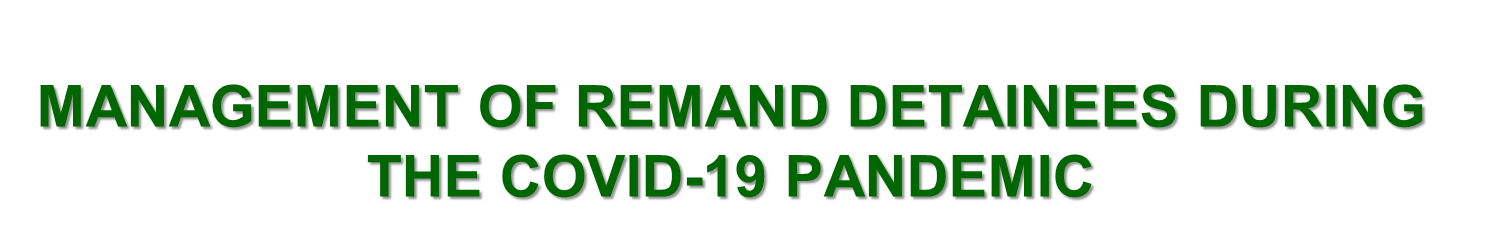 1. COVID-19: PROTOCOL: HANDLING OF RDS UPON DELIVERY BY SAPS
Entering into the reception area, searching & identity verification
All Remand Detainees (RDs) arriving at Correctional facilities are processed through the reception court yard in smaller batches of not more than 50 RDs (depending on the space) to promote social distancing and are sanitized;
SAPS also assist with information should there be an individual that requires quarantine or isolation;
All DCS officials wear gloves and masks & in between the searches gloves are sanitized and changes as per health protocol; 
The fingerprint reader is also sanitized after each scanning;
RD should be permitted to do manual verification of fingerprints (Sthupha) without sanitizing the hands;
screening  by a Professional Nurse also follows after the normal administrative process;
All admission are quarantined for 14days before distributed to the housing units;
If the next court date falls within the 14 day quarantine period, the RD are allowed to go to court if he / she does not have presumptive symptoms.
2. COVID-19: PROTOCOL: RELEASE FOR COURT APPEARANCE
Screening
All RDs are screened by a professional nurse
Identified presumptive cases are reported to the head of centre and quarantined
The court are informed accordingly utilizing the prescribed form for the issue of an updated warrant.
COVID-19: PROTOCOL FOR QUARANTINED AND ISOLATED REMAND DETAINEES
At the end of a quarantine or isolation period the cells must be decontaminated. 
 During quarantine / isolation RDs are provided with uniform, toiletries and cleaning materials for their cells. 
 All quarantined and isolated cases must be monitored daily by the professional nurse / medical doctor and a status should be provided to the head of the centre.
RISK ADJUSTED STRATEGY
Visits 
In alert levels 5 to 3, visits by members of the public were suspended, except for essential and permitted service providers as provided for in the Regulations. 

Bail Review Applications 
From alert level 5 to 3, Submission of bail review applications to court were be prioritized and disposed of expeditiously, to alleviate overcrowding in remand detention facilities.
Audio Visual Remand system (AVR) – This is implemented at 47 courts linked to 22 correctional facilities across the country to facilitate the appearance of the accused person in court without having to transport them.

Most AVR sites in DCS are underutilized due to Magistrate courts not sending name lists of RDs to appear before the AVR court. Some AVR sites in DCS are not fully functional because of connectivity challenges, sites in the LMN region were offline in the month of December 2020. 

A total of 1 338 remand detainees attended court through the AVR system as at January 2021.
9. Conclusion
As part of Educating the Public on the importance of alternatives Bail Review, Section 49G Referrals and the Department continue to leverage in the implementation of District Development Model as part of advocacy and partnership in educating the communities on the purpose of bail, and other non-custodial options such as Police Bail, Warning and placement under supervision by the Correctional official;
Education of communities as to the purpose of bail, education regarding other non-custodial options:
 such as police bail, 
warning and 
placement under supervision by the correctional official.
Inter-sectoral collaboration and cooperation is required to ensure effective implementation of the Protocol
As DCS experienced an increase in the population of remand detainees during the complete lockdown and could not implement any reduction strategy as such the reduction of the population which has been experienced is more on the side of the sentenced offenders since the existing legislation provides for several strategies including remission; 

The Criminal Justice System has a responsibility to take into consideration the requirements which have been imposed to the world by COVID-19 which requires adherence to social distancing;
THANK YOU